ScholarWorks Symposium ‘18

Where we’ve been, where we are, and where we’re going
ScholarWorks is:
Application: DSpace -> Hyrax

Platform: Broad domain of shared services

Community:  Cross campus information professionals
...an application
DSpace : Outlived scalability, functionality for modern services


Hyrax on Amazon Web Services : Shared architecture that addresses per campus requirements
...a platform
Began as several institutional repositories oriented around a single service (DSpace)

Now -- Target range of tools and services in collaboration with CSU organizational bodies, the Chancellor’s Office, and CSU campuses
...a community
Librarians, archivists, technologists throughout the CSU supporting IR
Now -- (more) practitioners with goals for knowledge and resource sharing across CSU
ex. ScholarWorks IGs -- emerged from previous ScholarWorks Symposium Digital Archives, Metadata/Linked Data, Publishing, Faculty Profiles, Best Practices
Challenges
New infrastructure takes time


Breadth of outcomes for platforms and applications
Solutions
Simplicity when possible

Orchestrate features as discrete works or sprints

Reduce external dependencies

Leverage community engagement
The Future
Open Access For CSU Faculty Publications
CSU Libraries Strategic Plan 2017
ContentDM and Islandora migrations to Hyrax
Open services toolkits through OJS, Scalar, etc
Questions?
Thanks!
If we can put a man on the moon and sequence the human genome, we should be able to devise something close to a universal digital public library.
–Peter Singer
Hello!
I am Carmen Mitchell
I am here because I love to give presentations.
Planning for the Future of ScholarWorks
Why plan?
We is smarter than me. 

The Samvera Way: investment is in a framework, not an application. 

Share our strengths and expertise.
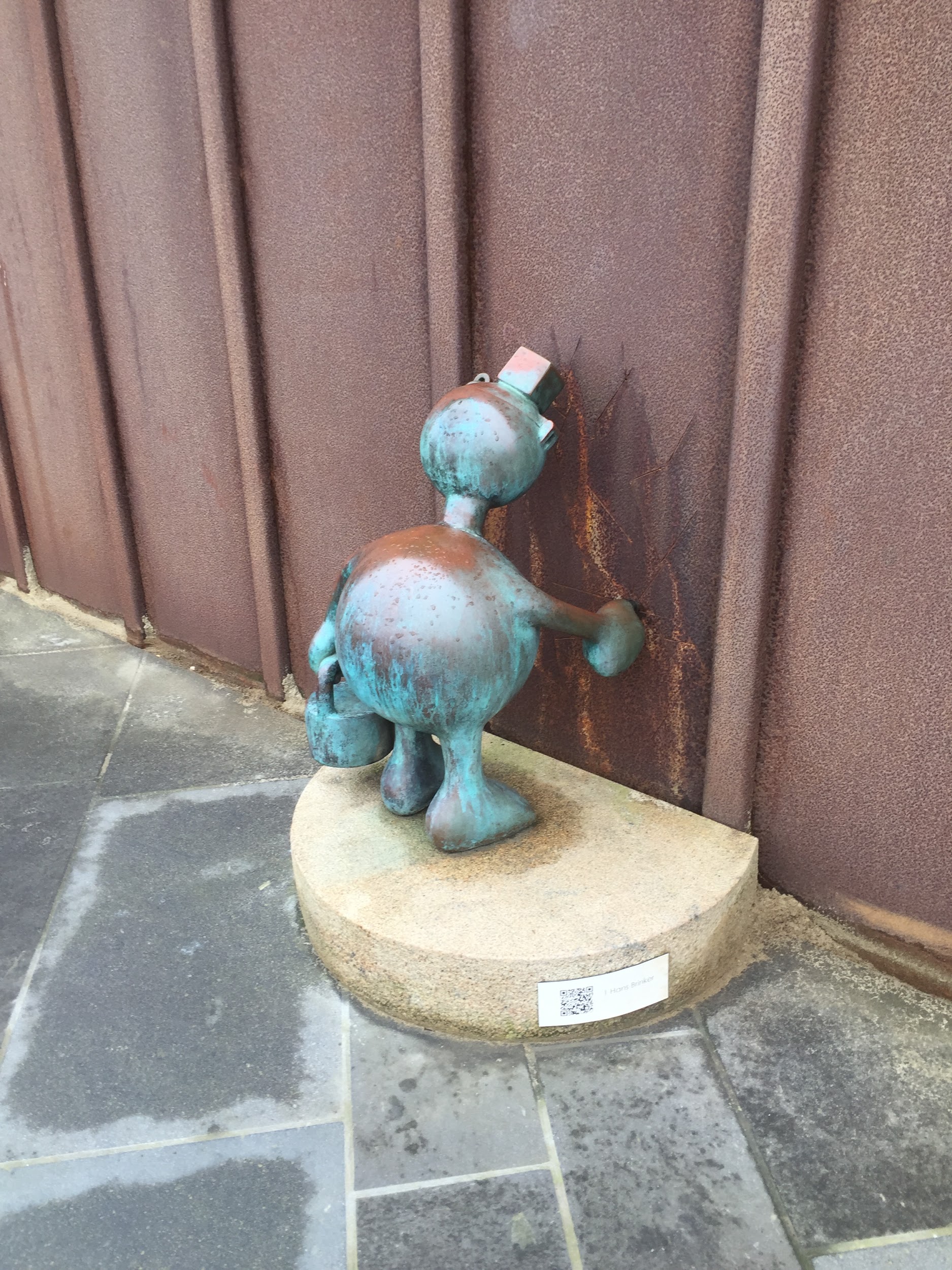 [Speaker Notes: When one campus does things on their own, it’s much more difficult to share the changes and innovations. The new system allows for code to be pushed to the shared instance...but that only works if you are already using the shared code to start with. CM - talk about the history here.]
It's about utilizing the expertise of the people who [already] do the work
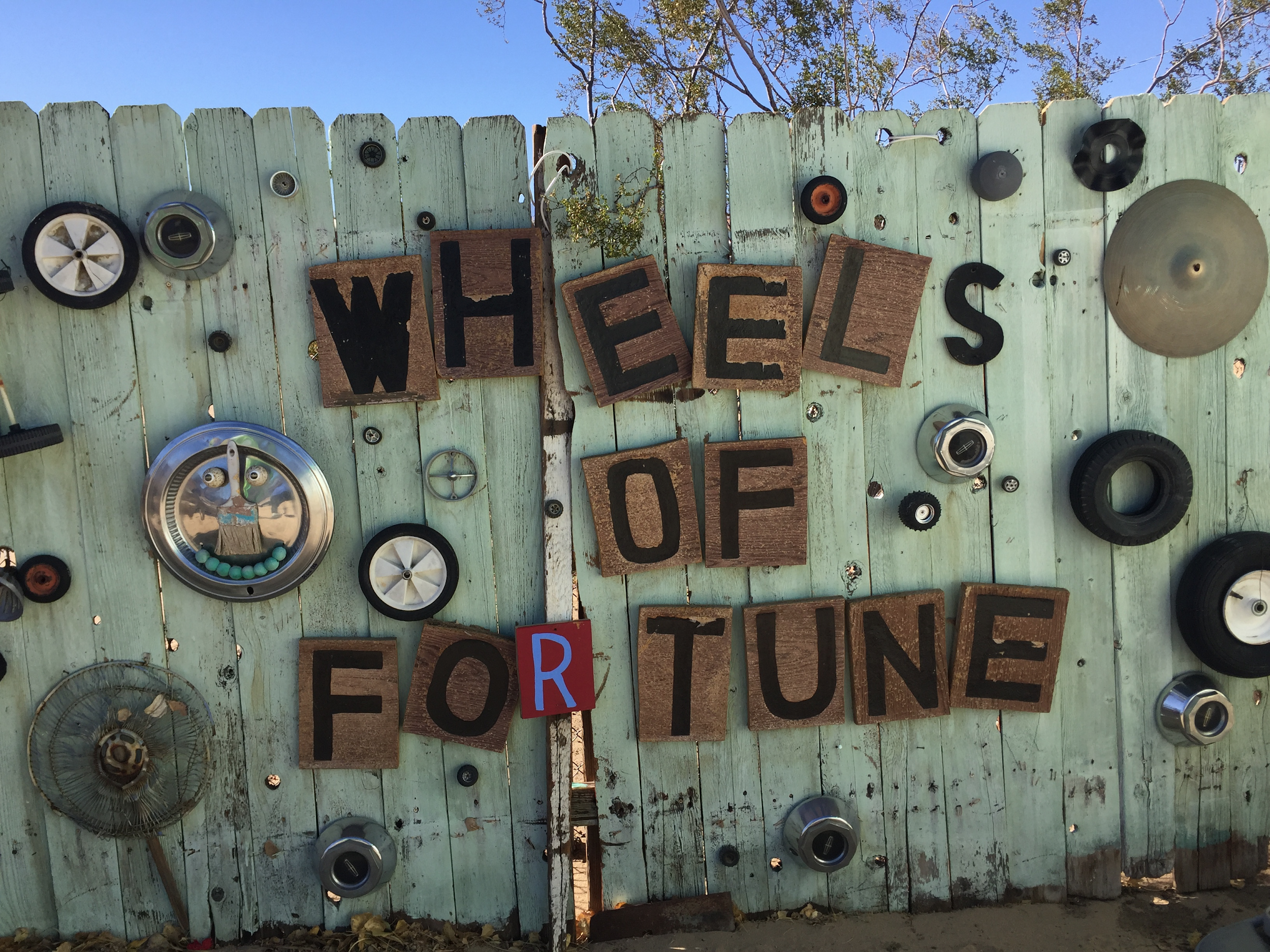 [Speaker Notes: Campus experts? Utilize the IGs! Share information via the CSU Confluence site!]
We might need HELP
$52,500 budget request to COLD for enhancements!

We need your ideas: http://bit.ly/SWSY2018
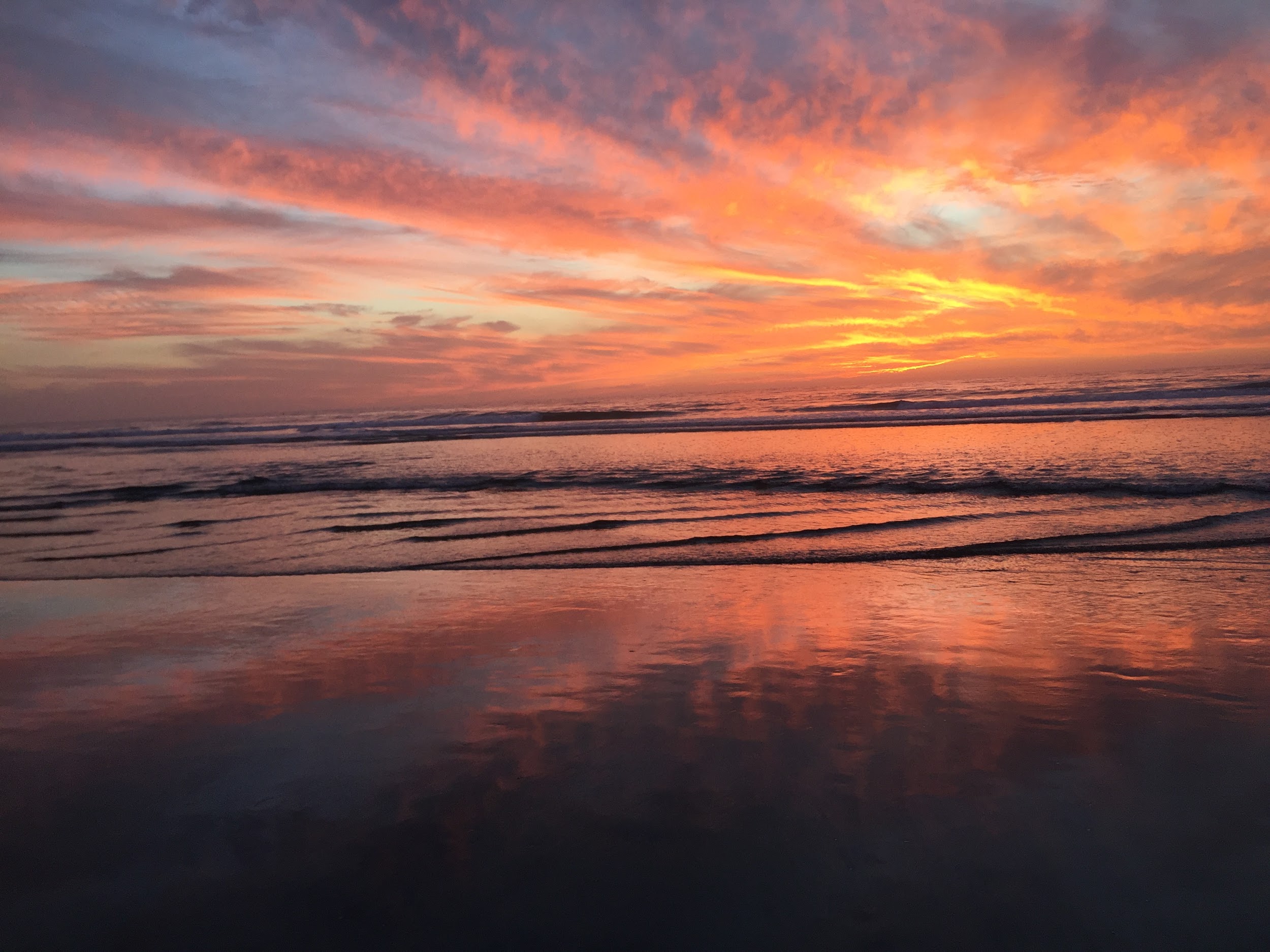 ScholarWorks Symposium 2019 Codesprint!
Video © Carmen Mitchell, all rights reserved.
THANKS!
Any questions?
You can find me at:
cmitchell@csusm.edu
bit.ly/SWsurvey2018
CREDITS
Special thanks to all the people who made and released these awesome resources for free:

Presentation template by SlidesCarnival

Photographs by Carmen Mitchell